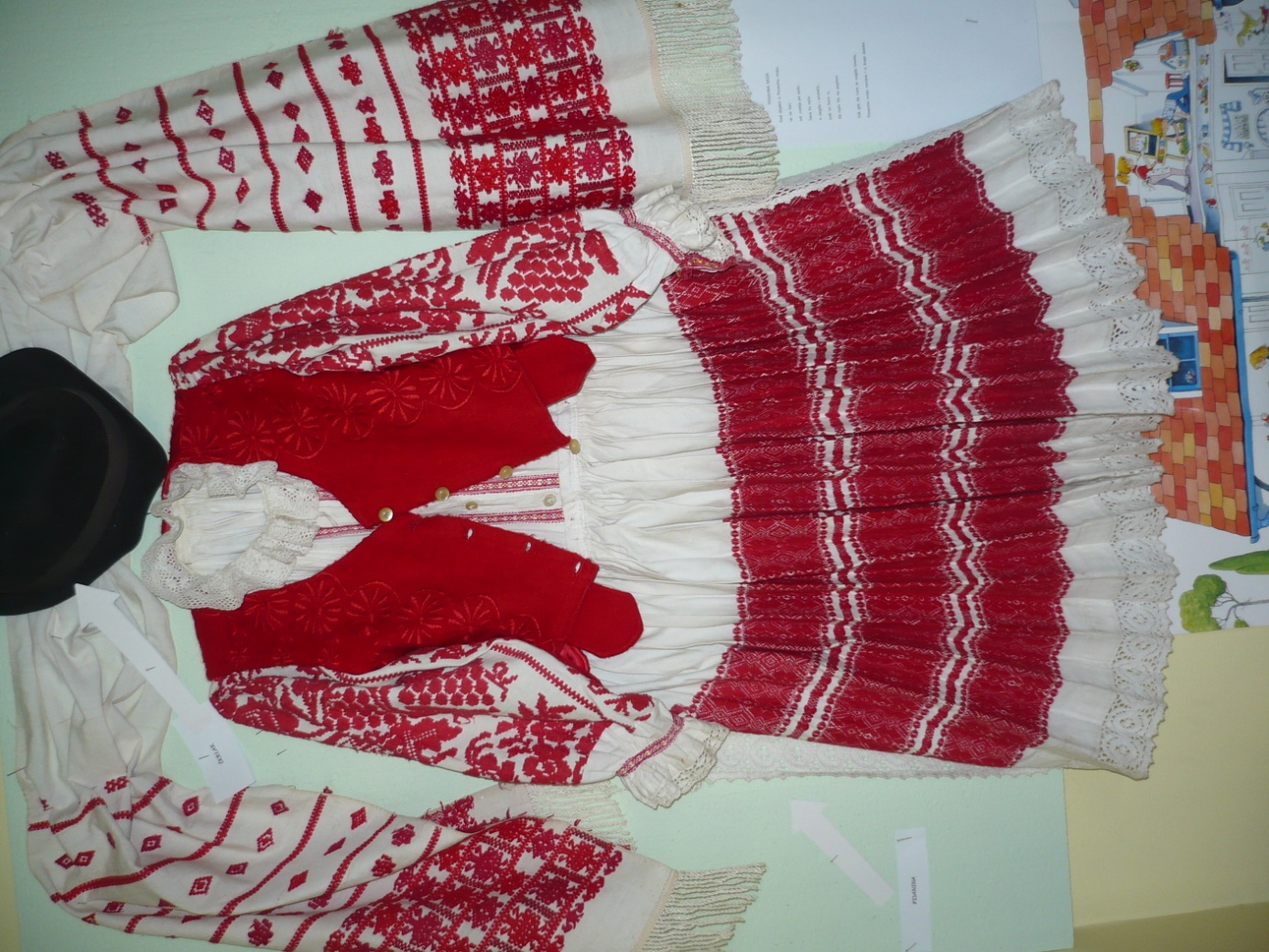 2018.EUROPSKA GODINA KULTURNE BAŠTINE
Europska godina kulturne baštine uključuje aktivnosti između 7. 12. 2017. i 31. 12. 2018. 

Cilj je Europske godine kulturne baštine potaknuti više ljudi na otkrivanje i istraživanje europske kulturne baštine te ojačati osjećaj pripadnosti zajedničkoj europskoj obitelji
U 2018. naglasak će biti na:  
    - vrijednosti kulturne baštine za društvo; 
    - njezinu doprinosu gospodarstvu; 
    - njezinoj ulozi u europskoj kulturnoj diplomaciji;     
    - važnosti njezine zaštite kako bi u njoj mogle uživati buduće  generacije
NARJEČJA I DIJALEKTI HRVATSKOGA JEZIKA
U hrvatskoj dijalektologiji za srodnu skupinu dijalekata u uporabi je naziv narječje, narječja se granaju na dijalekte a dijalekti na mjesne govore.
  Hrvatski jezik obuhvaća tri narječja:
1.      čakavsko narječje
2.      kajkavsko narječje
3.      štokavsko narječje
Standardni  jezik treba  učiti,a zavičajni njegovati!
DA SE NE ZABORAVI
HVALA  NA PAŽNJI
                    JASMINKA  PODLEJAN